Construire et mettre en œuvre une séquence en langue
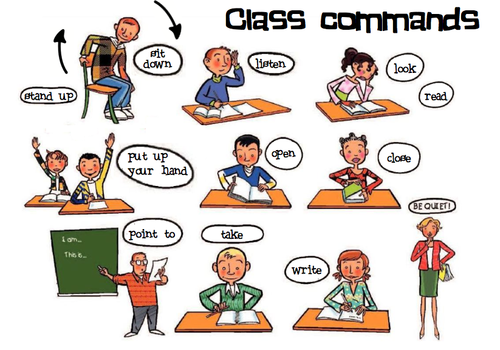 PRESENTIEL
Animation pédagogique 2015/2016
Circonscription de Chatou
Sophie Goupil
Sommaire de la formation en présentiel
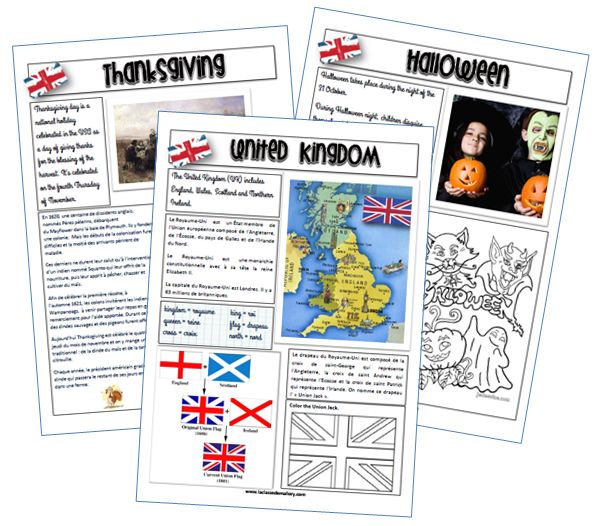 Les nouveaux programmes 2015
L’évaluation
La place de l’écrit
Comment rendre l’anglais ludique, interactif, vivant ?
ET … NOS MINUTES JEUNES !
Les nouveaux programmes
En fin de cycle 3 : 
- validation de toutes les compétences  des 5 activités langagières du niveau A1 
- validation, pour 2 activités langagières, des compétences du niveau A2


C’est l’exposition régulière et quotidienne à la langue qui favorise les progrès des élèves.
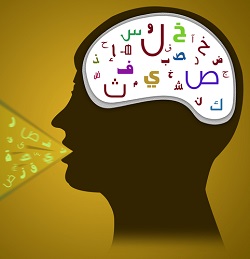 L’évaluation
Les critères d’évaluation
Les principes de l’évaluation
Quelles organisations de classe ?
Les fonctions de l’écrit
Mémoriser

Apprendre à segmenter les énoncés

Travailler l’observation réfléchie de la langue

Acquérir l’orthographe

Maîtriser des activités langagières : la compréhension (écrite) précède toujours la production (écrite).
Quelles situations en classe ?
Quelles traces écrites ?
TRACES COLLECTIVES
TRACES INDIVIDUELLES
POURQUOI ? 
QUAND ?
QUOI ?
Une proposition d’organisation de l’outil de l’élève
PHONOLOGIE codage accents de mots, sons brefs et longs, intonation (ascendante ou descendante), phonétique

GRAMMAIRE codes couleurs pour les fonctions, règles de grammaire, phrases, expressions

LEXIQUE images, mots ou groupes de mots

CULTUREL cartes, photos, textes (en anglais ou en français), œuvres d’art, documents authentiques
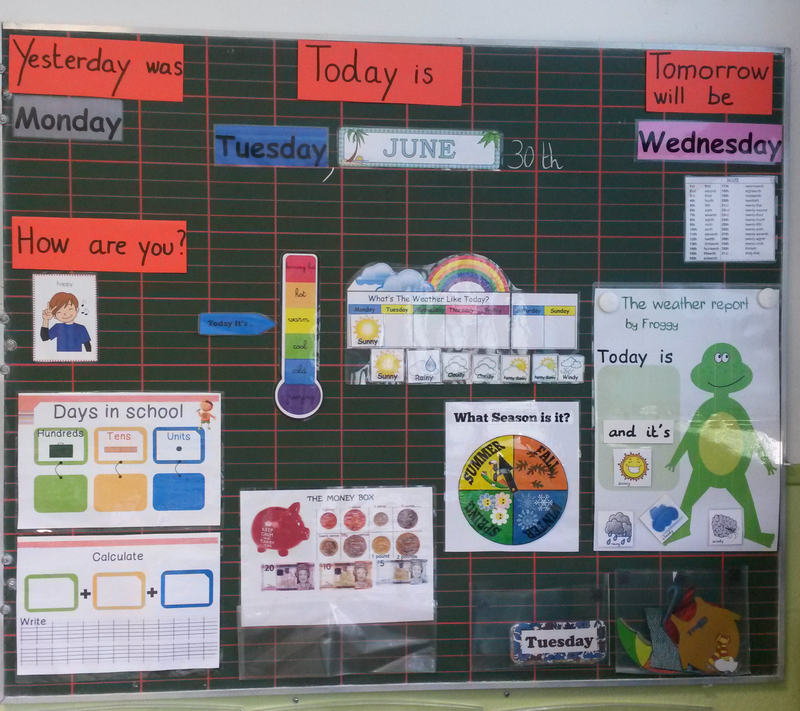 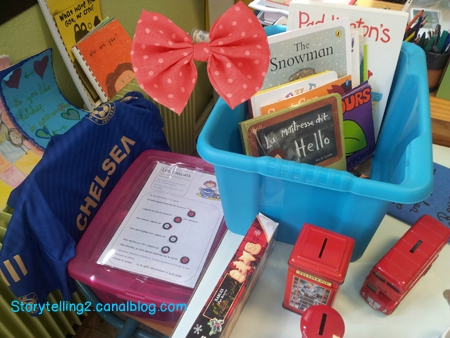 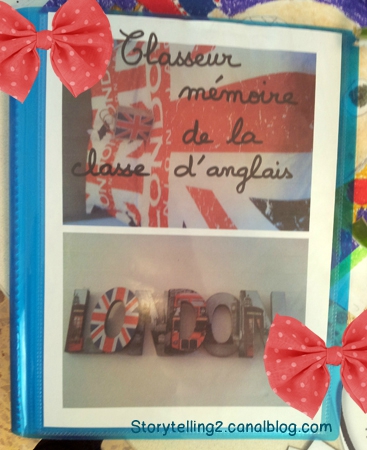 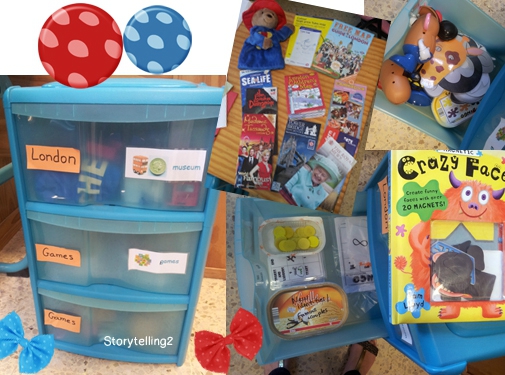 Comment rendre l’enseignementd’une langue vivanteludique, interactif, vivant ?
Récits d’expériences … !
Pour lutter contre l’ennui …(Se) mettre en scène
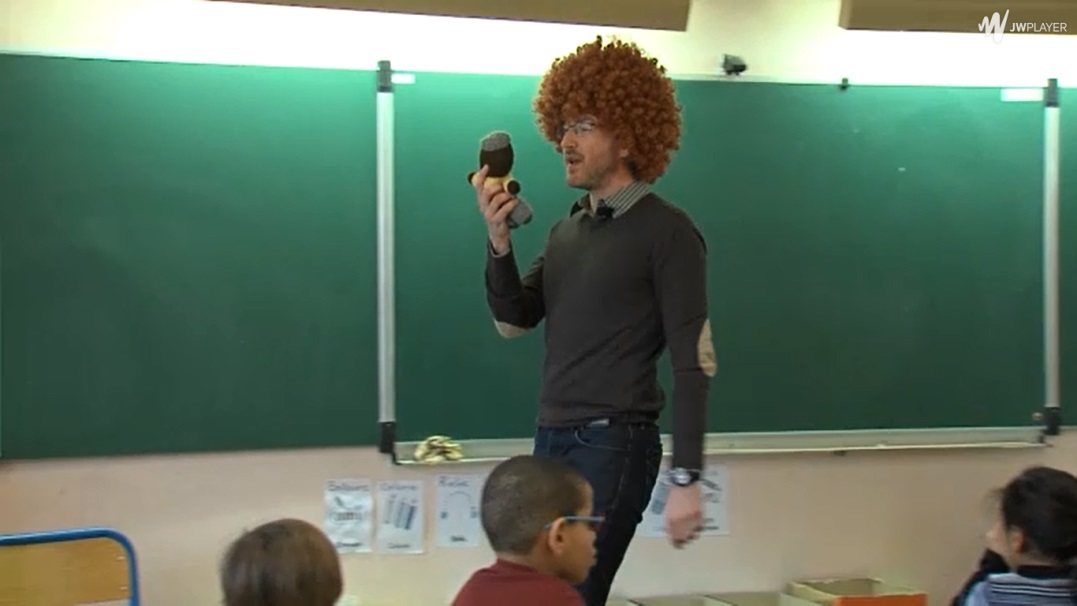 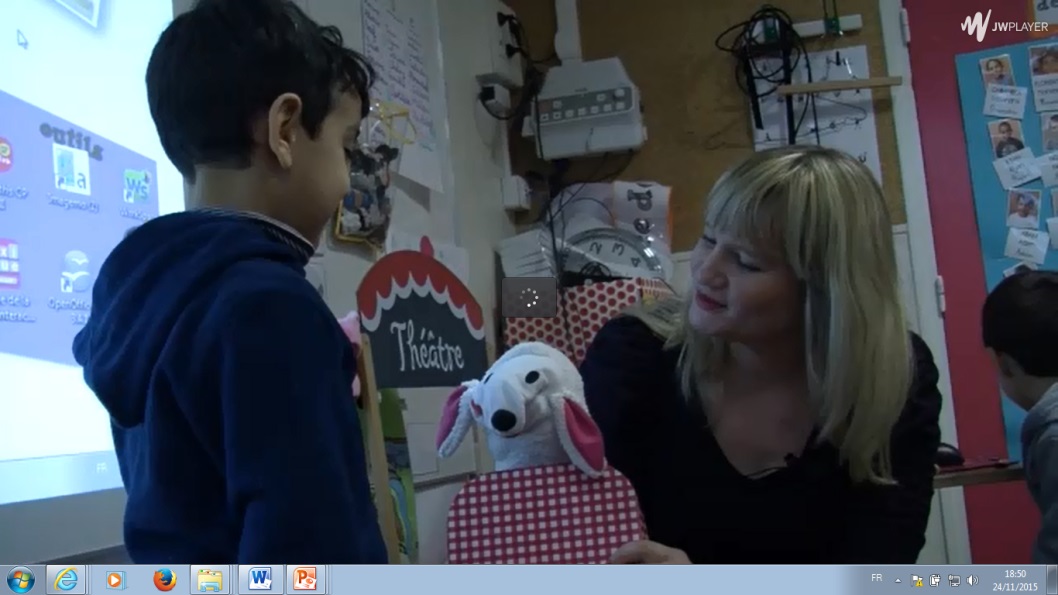 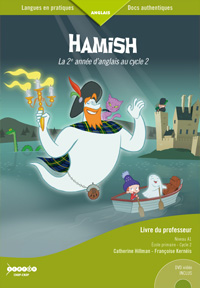 Ou pas !


L’appui sur une méthode 

Le recours à une aide extérieure

 Le recours à des supports …
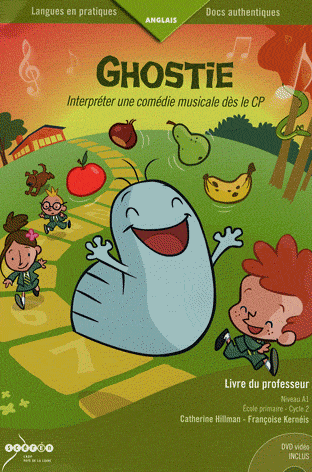 Pour lutter contre l’ennui …Chants, comptines,albums et vidéos
Des vidéos :
http://www.emilangues.education.fr/ressources-pedagogiques/sitographies/discipline-linguistique/documents-vid-o-en-anglais 

Des chansons et comptines :
http://www.foad-spirit.net/famille/primaire/anglais-en-chansons.php
http://www.anglaisfacile.com/free/contines/index.php 

Des albums 

Des comptines et jeux de doigts :
Pour lutter contre l’ennui …Un emploi du temps adapté
Séances courtes et régulières / Contexte d’immersion

Activités possibles pour les rituels en classe :
- Demander son “étiquette nom anglais” (What’s your name ? My name is …. / Who is Terry ? It’s me)
- Saluer (Good morning, good afternoon, hello)
- Les sentiments (How are you feeling ?)
- La date (What’s the date today ?), la saison (Which season is it ?)
- La météo (What’s the weather like ?)
- L’heure (What time is it ?)
- Les consignes
- Poser des questions
- Furet des nombres ou nombres écrits au tableau
- Réciter une comptine, une poésie
- Le mot du jour…
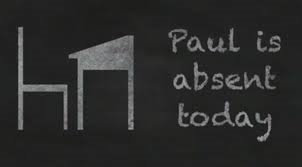 Pour lutter contre l’ennui …Une approche actionnelle
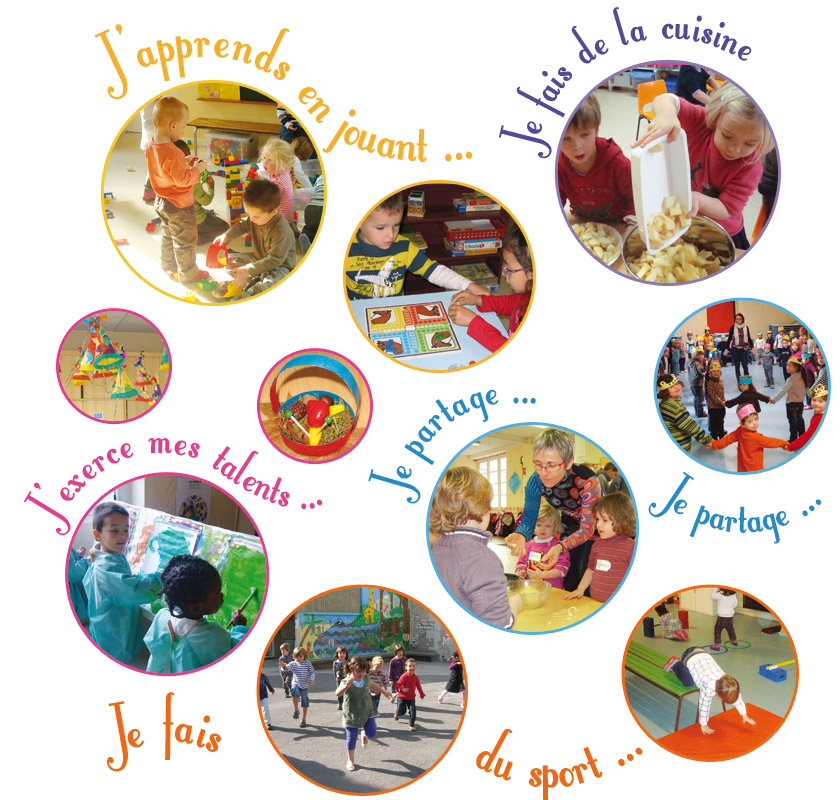 Préparer sa classe avec la démarche actionnelle 


Des exemples de projets pluridiscplinaires :

Ceci n’est pas une pipe !, Magritte
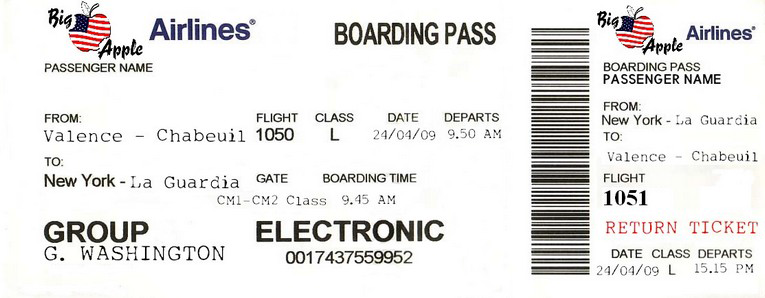 Pour lutter contre l’ennui …JOUER
Les jeux numériques 
https://elt.oup.com/student/i-spy/games/?cc=fr&selLanguage=en (Merci Dominic Bouvet de l’école Rostand !) 
http://www.dailymotion.com/video/x188xwq_english-for-schools-donner-l-envie-d-apprendre-l-anglais_school 

Les jeux à créer
http://lutinbazar.fr/jeu-de-role-pour-se-presenter/(Merci Dominic Bouvet de l’école Rostand !) 

Les jeux du commerce
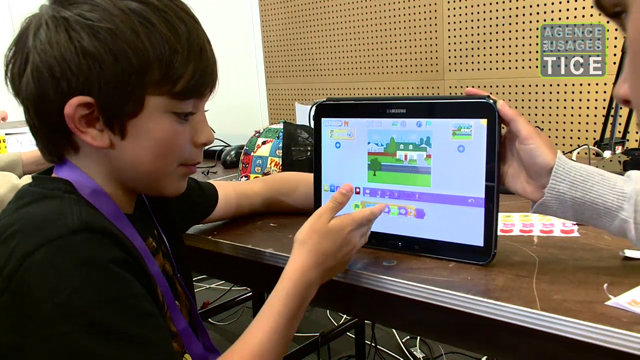 Merci à tous !
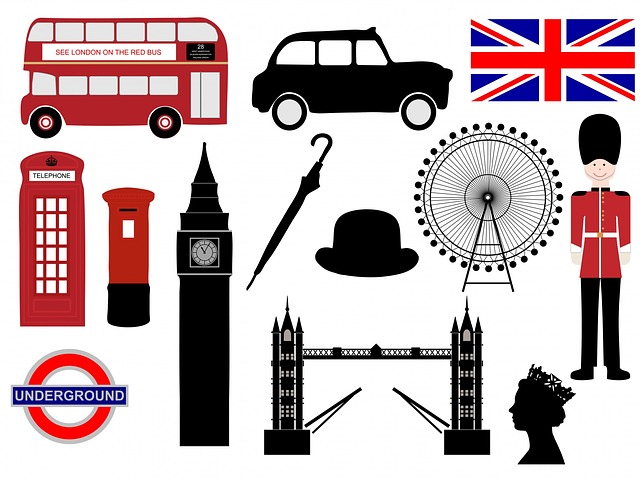